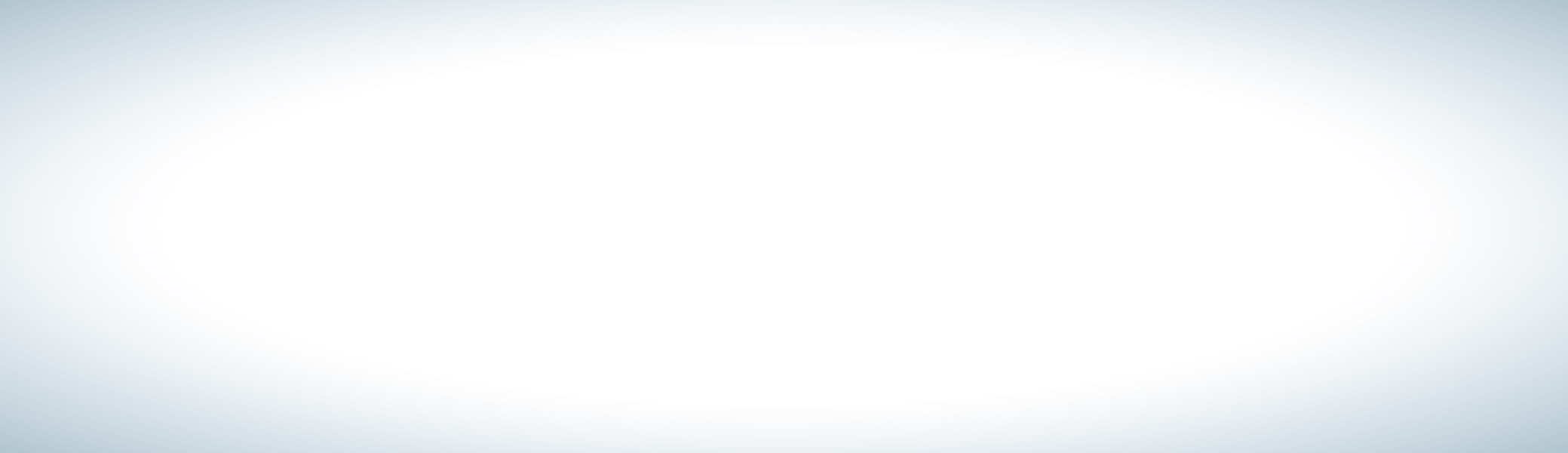 Informal document GRVA-16-46
16th GRVA, 22-26 May 2023
Agenda item 13(b)
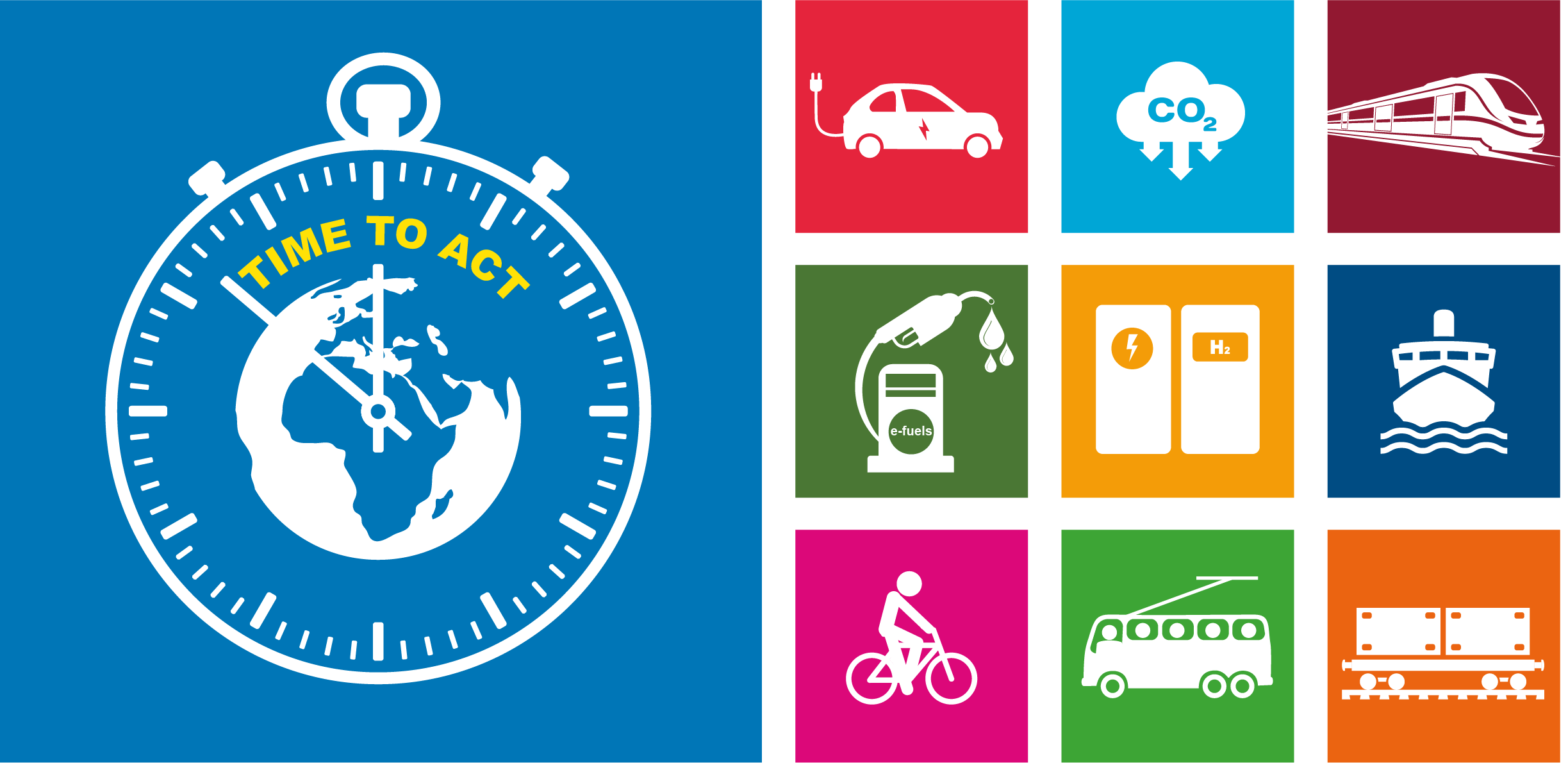 Development of the 
ITC Strategy on reducing greenhouse
gas emissions 
in inland transport
Actions of the inland transport sector to join the global fight against climate change
INLAND TRANSPORT COMMITTEE
Franziska Hirsch

UNECE, Sustainable Transport Division
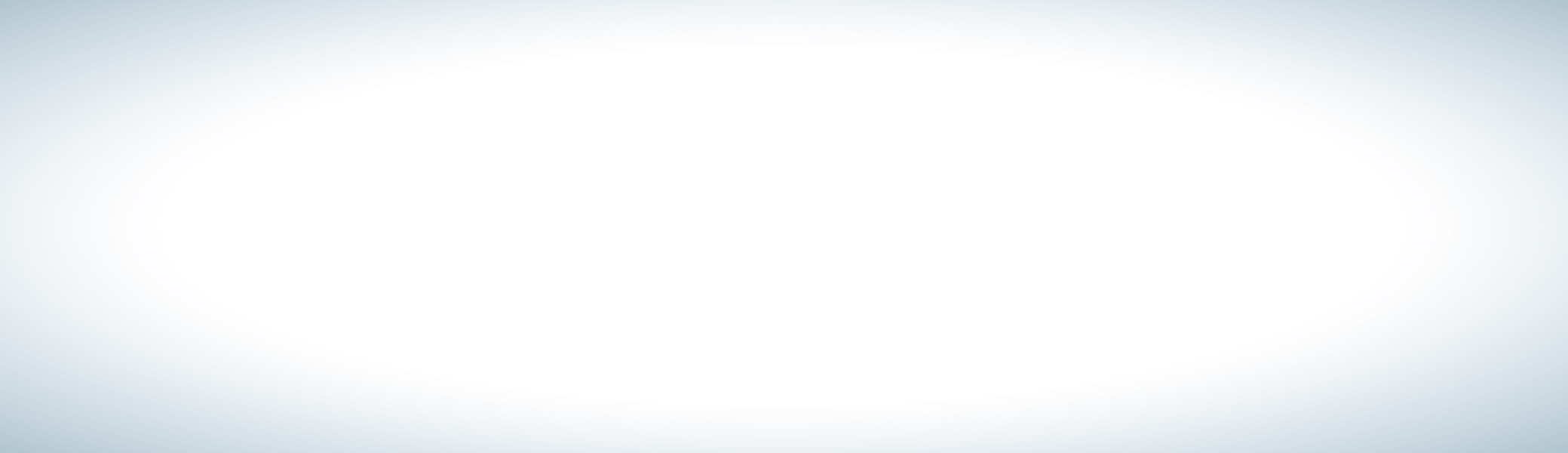 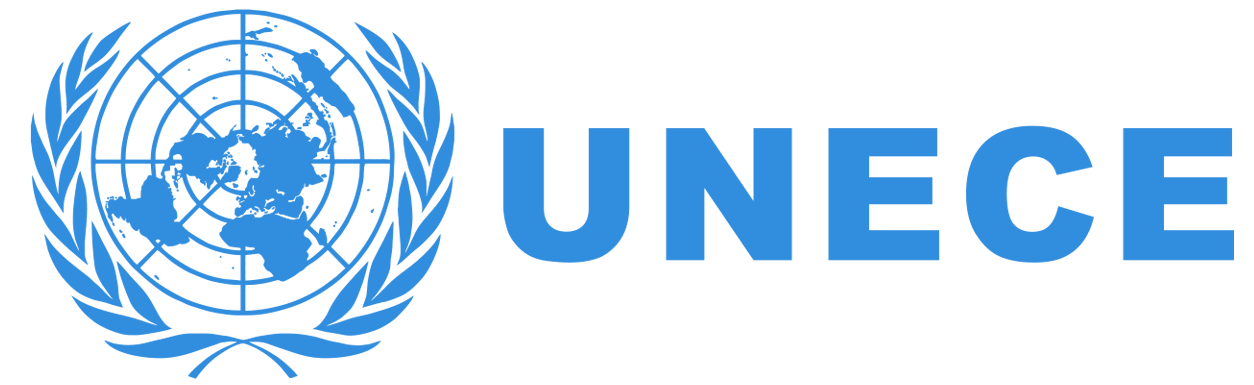 Mandate
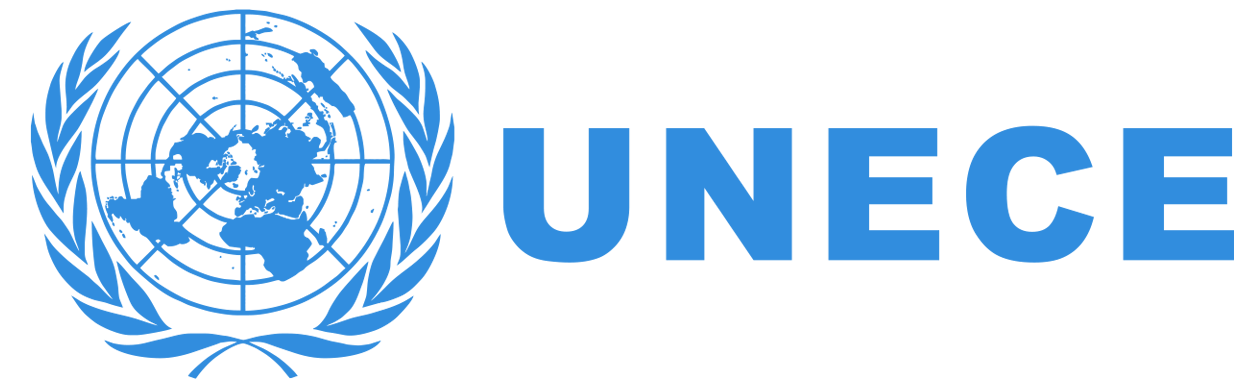 Decisions of ITC at its 85th annual session (Geneva, 21-24 February 2023, 
see report ECE/TRANS/328, para. 60):

On the basis of ECE/TRANS/2023/21, the Committee
requested the secretariat, in close cooperation with the Committee’s Bureau and relevant subsidiary bodies, to develop an ambitious strategy document for reducing Green House Gas (GHG) emissions in inland transport based on international United Nations legal instruments under the Committee’s purview with priority actions for The Inland Transport Committee (ITC) and all its relevant subsidiary bodies, supported by a strong action plan with milestones, for consideration and possible adoption by the Committee at its 86th plenary session (2024);
requested the secretariat to report biennially through in-depth reports to the Committee on climate change and inland transport, starting at the Committee’s 86th session in 2024.
2
Inland Transport Committee  |  2023  |  Geneva
Mandate
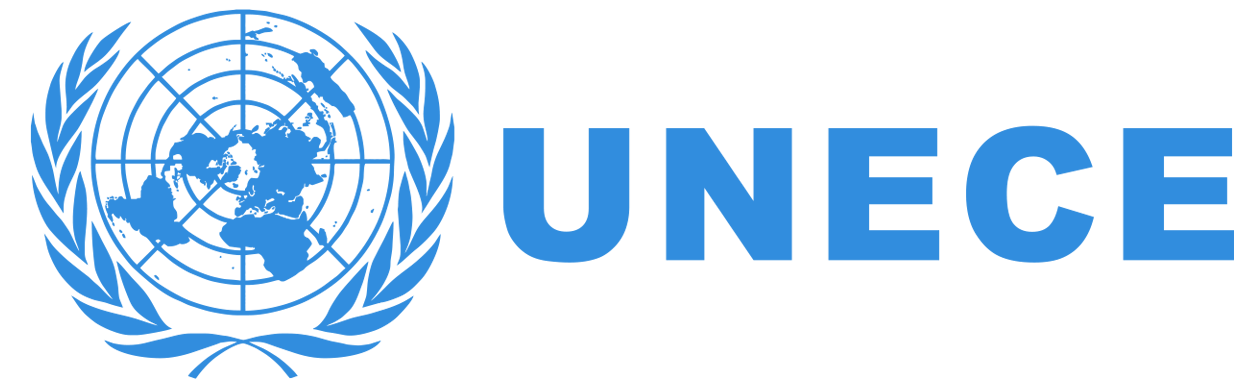 (Continued) Decisions of ITC at its 85th annual session (see Report ECE/TRANS/328, para. 60):

On the basis of ECE/TRANS/2023/21, the Committee also
requested the secretariat its relevant subsidiary bodies and treaty bodies to accord priority to timely amendments to the UN inland transport legal instruments under the Committee’s purview to support safe and efficient achievement of the targets, commitments and solutions on climate change;
requested its relevant subsidiary bodies to continue efforts towards harmonization of performance requirements and intelligent transport systems related legal instruments directly contributing to reduction of GHG emissions through improvement of fuel/energy use efficiency; efficient use of transport networks; shift form private cars to public transport when available; flexible load and storage resources for the power grid (electric cars) and automation.
3
Inland Transport Committee  |  2023  |  Geneva
Additional background
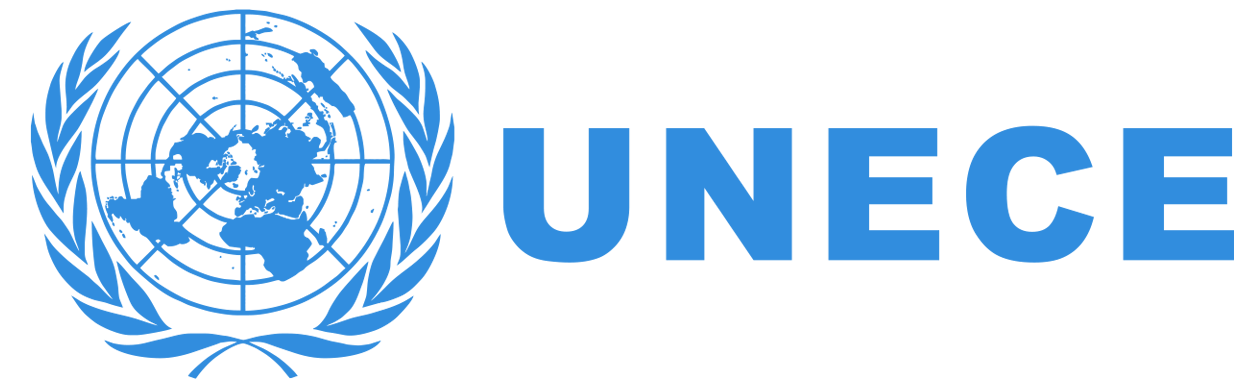 High-level policy segment at the 85th ITC session: Actions of the inland transport sector to join the global fight against climate change
Ministerial Declaration “Harnessing the full potential of inland transport solutions in the global fight against climate change”, para. 17 requests the secretariat, in close cooperation with the Bureau of the Committee and relevant subsidiary bodies, to develop a strategy document on reducing greenhouse gas emissions in inland transport, on the basis of international United Nations legal instruments under the Committee’s purview, containing priority actions for Committee and all its relevant subsidiary bodies, for consideration by the Committee at its 86th plenary session (2024)
Endorsement of Ministerial Declaration by ECE and non-ECE member States 
The Committee noted the Ministerial Declaration and expressed its support for the Declaration’s call for leveraging the Committee’s unique assets for the achievement of the climate targets of the 2030 Agenda and the Sustainable Development Goals (ECE/TRANS/328, para. 12).
The Committee further requested the secretariat to align its work programme to the Ministerial Declaration and accord priority to its implementation (ECE/TRANS/328, para. 60(h)).
4
Inland Transport Committee  |  2023  |  Geneva
Draft Strategy outline
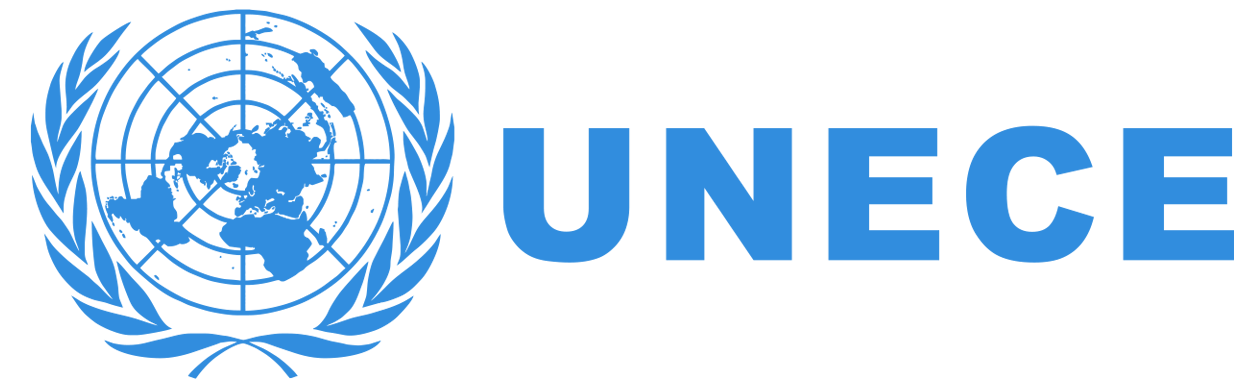 Inland transport and climate
ITC vision and mission on climate action
Strategic objectives
ITC-administered instruments to assist in mitigating climate change
ITC Climate Action Plan with milestones – ITC to help deliver on climate goals
List of priorities
Resource mobilization for the delivery of the strategy
Strategic partnerships for the delivery of this Strategy
5
Inland Transport Committee  |  2023 |  Geneva
Proposed timeline
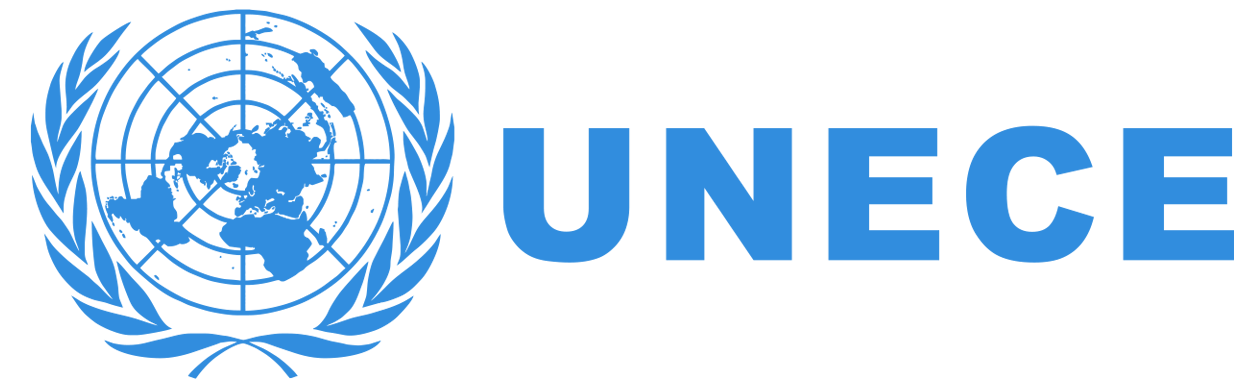 April 2023: Zero draft outline agreed by Divisional Task Force for the ITC Decisions on Climate Change
May 2023: Joint letter by ITC Chair and Division Director to Chairs of the Working Parties and Administrative Committees
Asking for inputs and feedback on the outline by 29 September 2023
If requested to fit WP meeting cycle, inputs can be provided by 5 January 2024 latest
May – December 2023: Presentation of draft outline to Working Parties
May – June 2023: Submission of zero draft outline, timeline, and relevant inputs from ECE/TRANS/2023/21 to the ITC Bureau
June 2023: Feedback from the ITC Bureau at the June session
6
Inland Transport Committee  |  2023 |  Geneva
Proposed timeline (cont.)
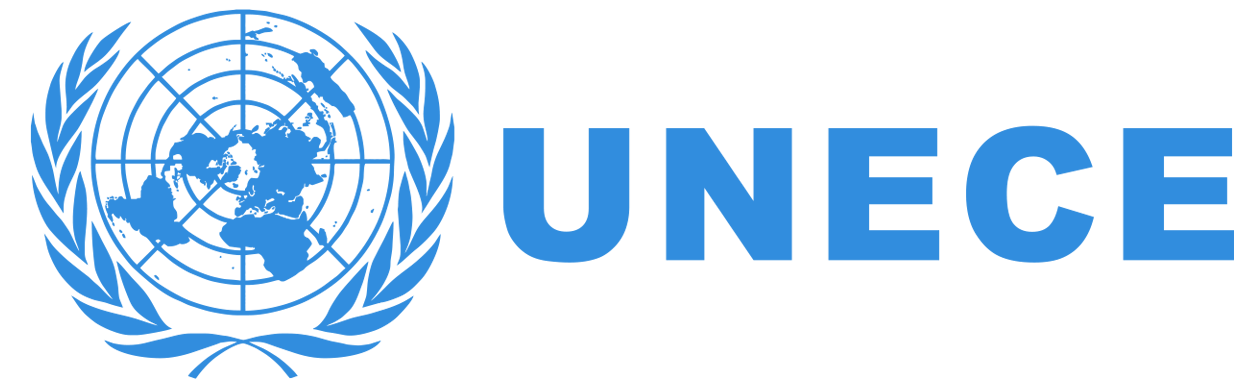 October 2023: Submission of pre-zero draft to the ITC Bureau
November 2023: Feedback from the ITC Bureau at its November session
Proposed consultations with member States
December 2023 / early January 2024: Two tracks of ECE and non-ECE member States
September – December 2023: Possible parallel track with the involvement of key stakeholders / partners / potential partners (e.g., UNFCCC)
Mid-January 2024: Submission of a consolidated document with the draft Strategy and Action Plan
7
Inland Transport Committee  |  2023 |  Geneva
Support from ITC’s subsidiary bodies
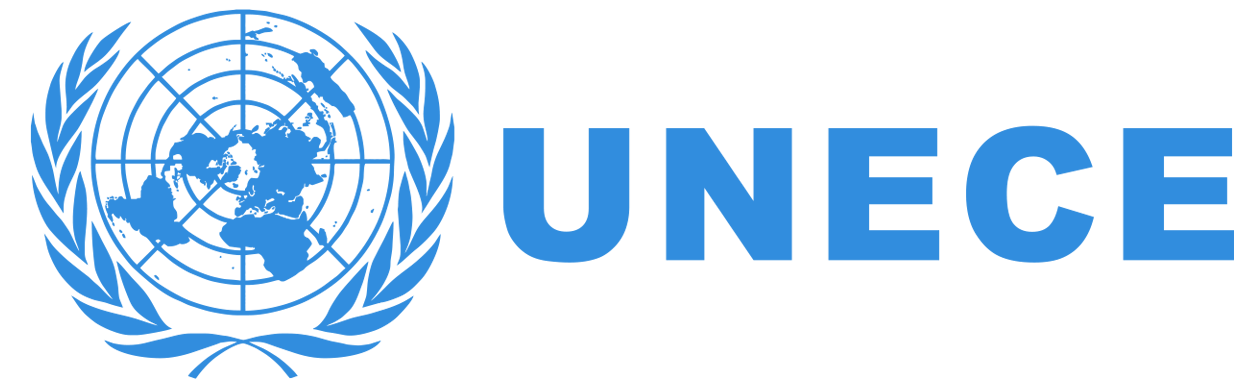 Thank you in advance for providing your inputs, as requested:

for the development of the climate change mitigation strategy for consideration and possible adoption by ITC at its 86th plenary session
	by 29 September 2023 
	(if requested to meet the Working Party cycle, by 5 January 2024).

for the biennial report on climate change and inland transport to the Committee at its 86th session
	by 29 September 2023.
8
Inland Transport Committee  |  2023 |  Geneva
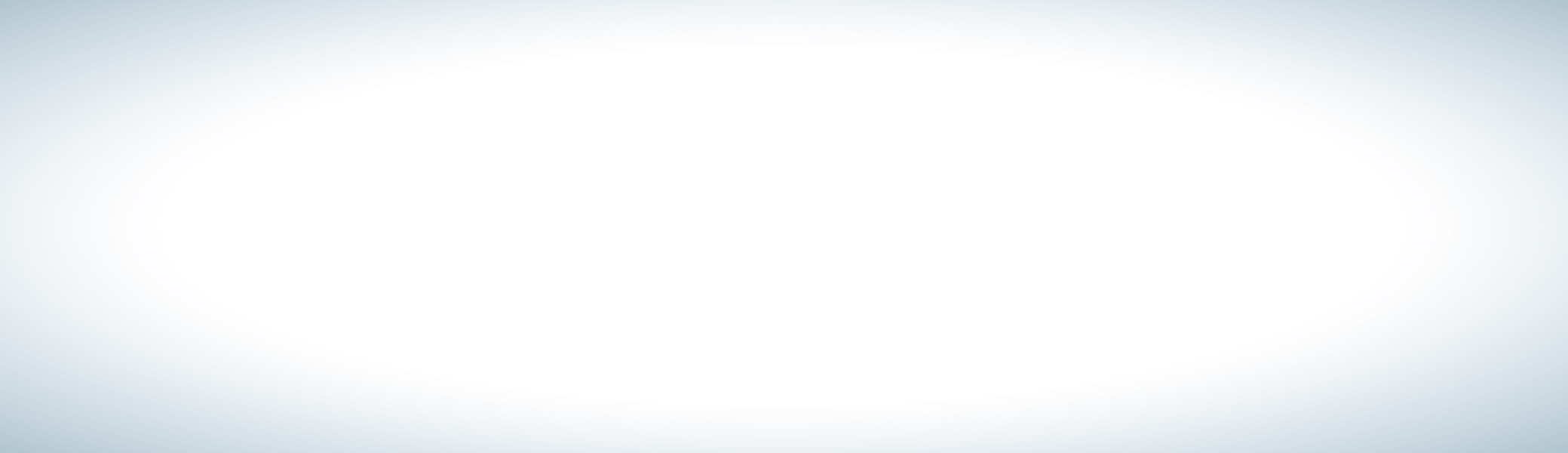 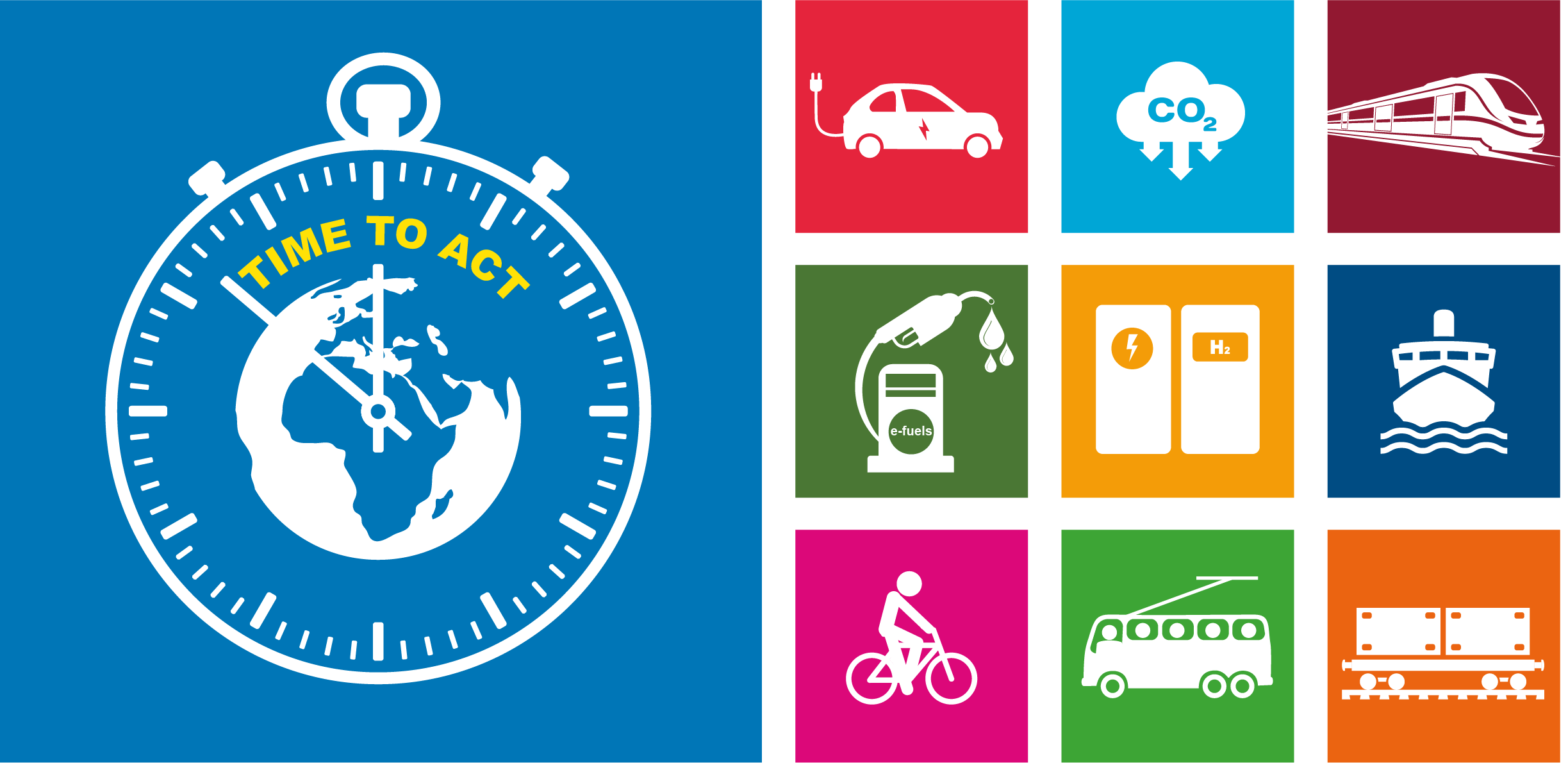 Actions of the inland transport sector to join the global fight against climate change
Thank you!
INLAND TRANSPORT COMMITTEE
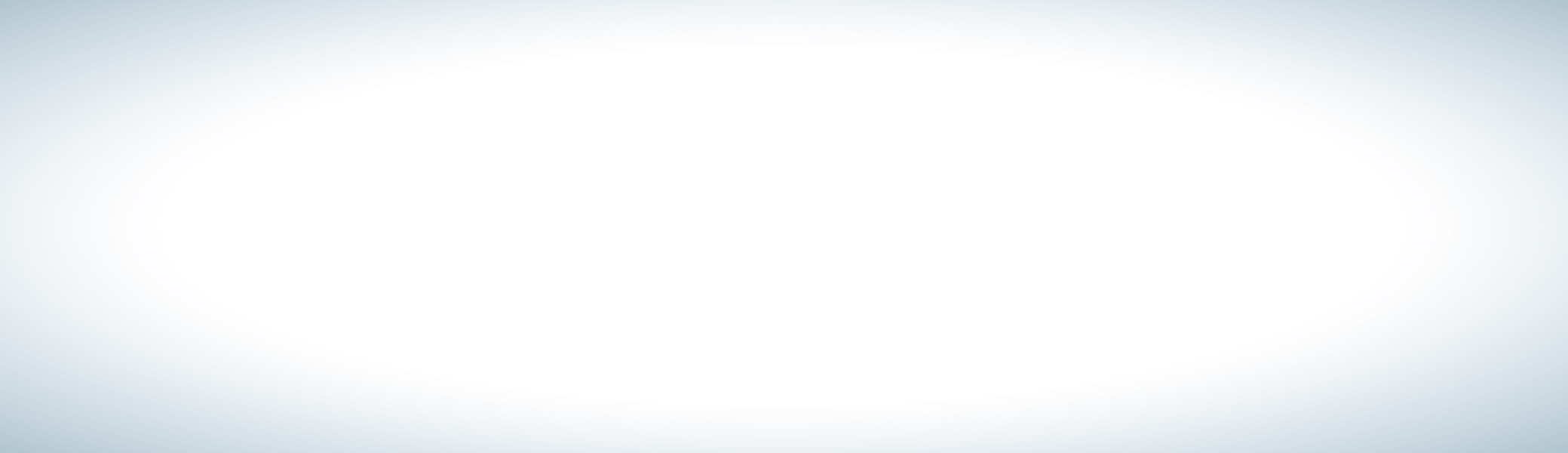 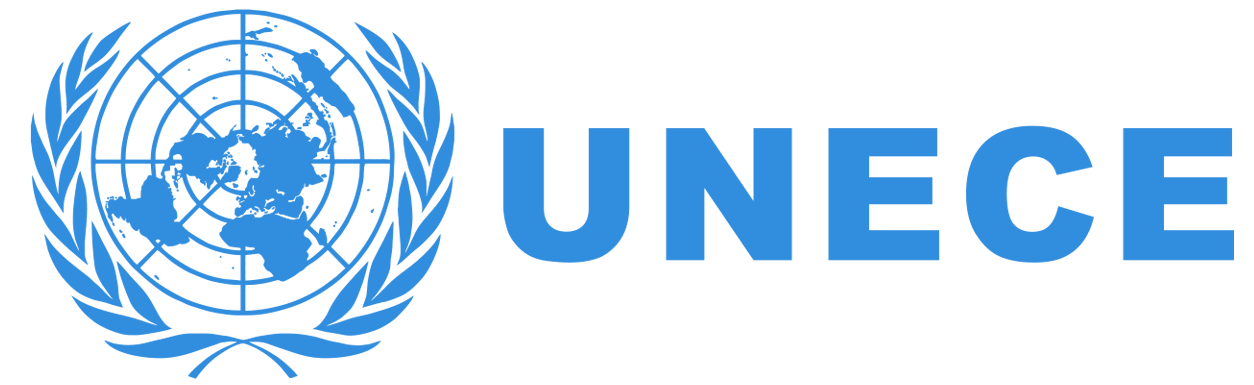